Taller Construyendo una agenda regional compartida: el financiamiento de los servicios de educación y cuidado de la primera infancia en América Latina
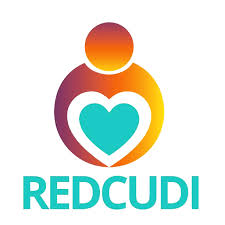 Información de prestaciones básicas en Costa Rica
Setiembre, 2022
I. Marco programático de prestaciones en primera infancia
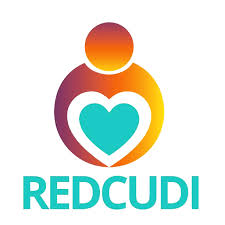 II. Principales respuestas en prestaciones y servicios
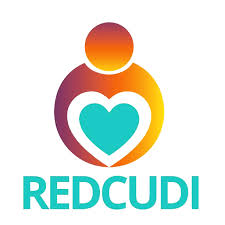 ¿En dónde estamos?
Estándares esenciales de calidad
Dimensiones→
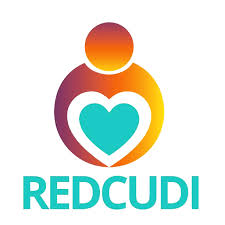 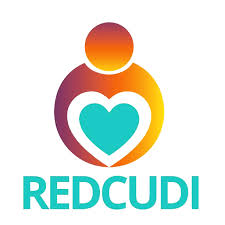 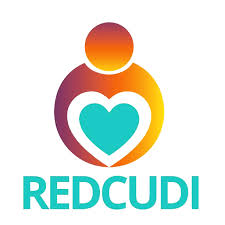 III. Identificación de principales brechas
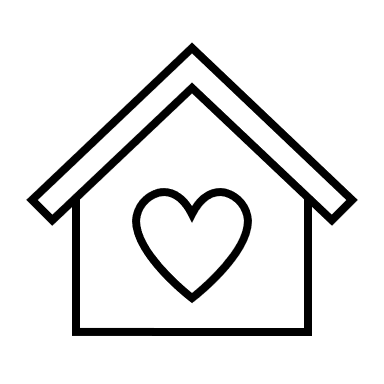 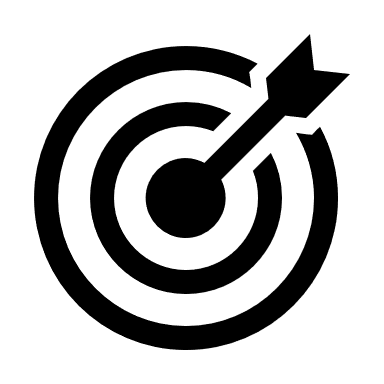 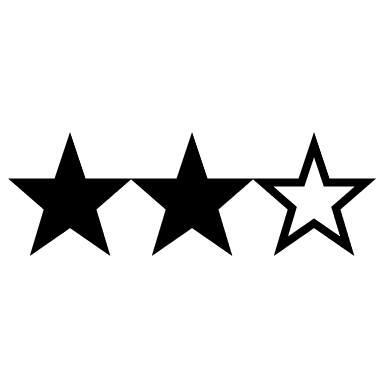 Modelo Norma REDCUDI: Recursos necesarios para su implementación
Universalización de los servicios de educación preescolar
Universalización progresiva de los servicios de la REDCUDI
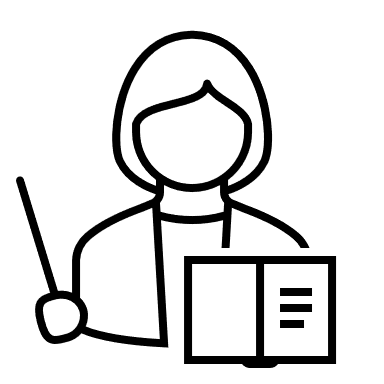 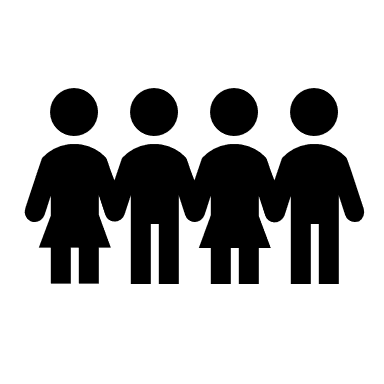 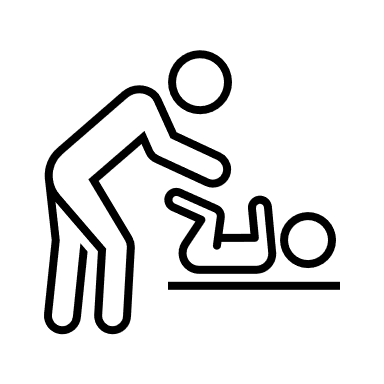 Atención inclusiva de personas menores de edad con discapacidad
Sostenibilidad de la inversión en primera infancia en la actual coyuntura económica
Capacitación a familias y personal de primera infancia
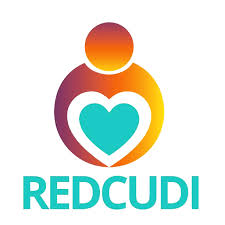 ¿Hacia dónde vamos?
Modelo de Certificación y Reconocimiento de Calidad de los Servicios: próximo salto cualitativo en la calidad de los servicios
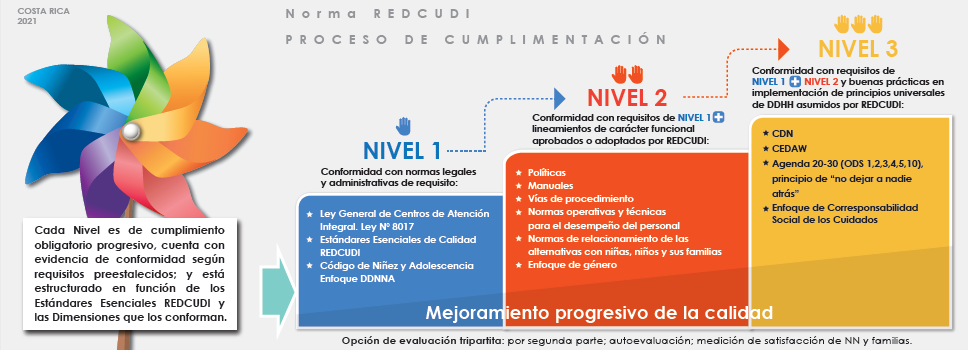 IV. Posibles fuentes para financiar brechas identificadas
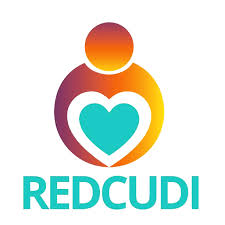 V. Consideraciones finales sobre arreglos necesarios y desafíos para alcanzar el financiamiento sostenible
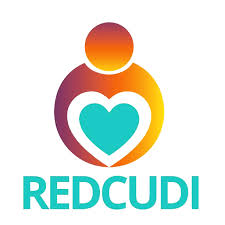 Taller Construyendo una agenda regional compartida: el financiamiento de los servicios de educación y cuidado de la primera infancia en América Latina
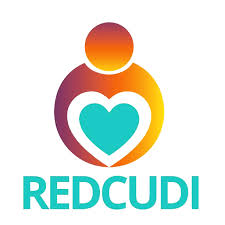 Información de prestaciones básicas en Costa Rica
Setiembre, 2022